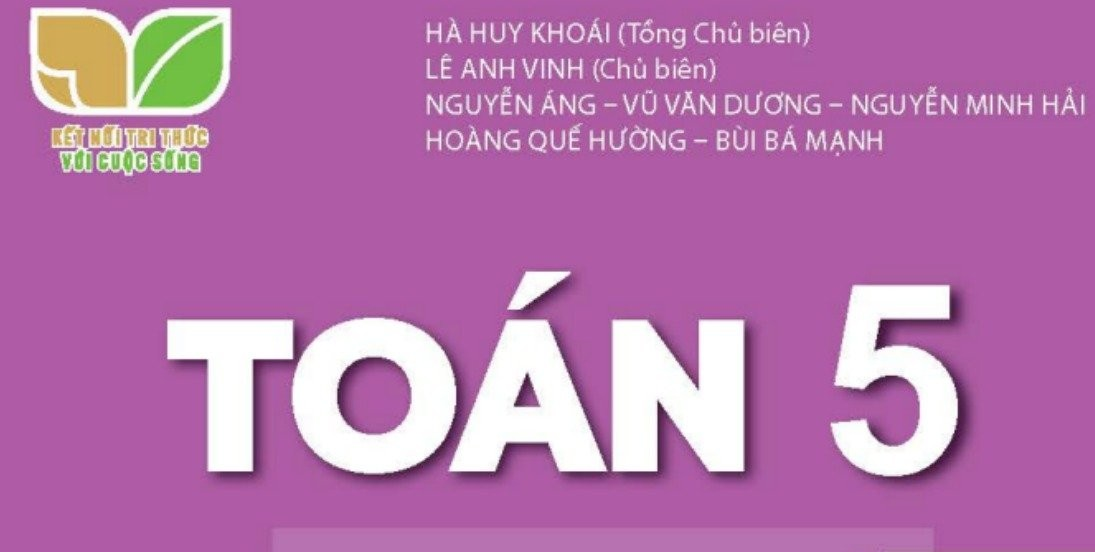 Bài 27.Chu vi hình tròn
GV: Nguyễn Thị Duyến –  Trường Tiểu học Cấp Tiến
Khởi động
Phân biệt đường tròn và hình tròn?
Đường tròn
Hình tròn
.
Đường kính
O
A
B
C
Hình tròn
Đường tròn
Bán kính
+ Các bán kính đều bằng nhau.
+ Độ dài đường kính gấp 2 lần độ dài bán kính.

 + Độ dài bán kính bằng 1/2độ dài đường kính.
Thứ Sáu ngày 6 tháng 12 năm 2024
                             TOÁN
Bài 25. Chu vi hình tròn
Chu vi hình tròn
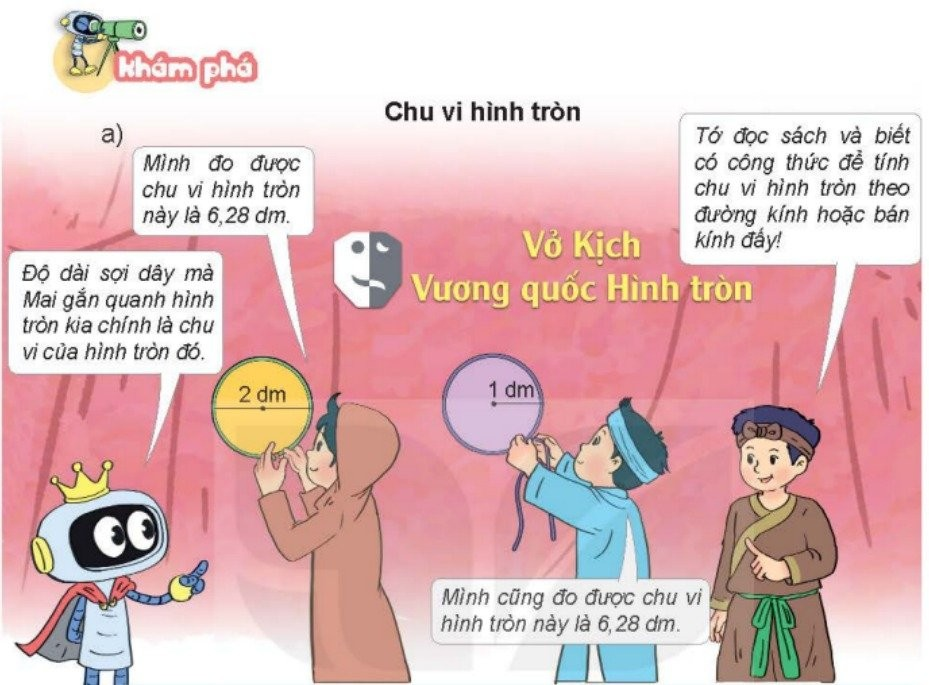 Toán 
Chu vi hình tròn
Toán :
Chu vi hình tròn
2cm
A
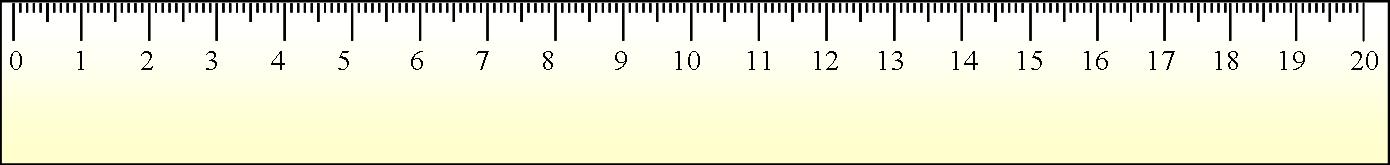 A
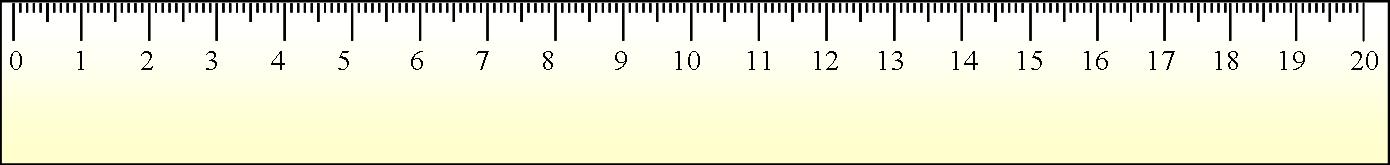 A
B
A
Toán 
Chu vi hình tròn
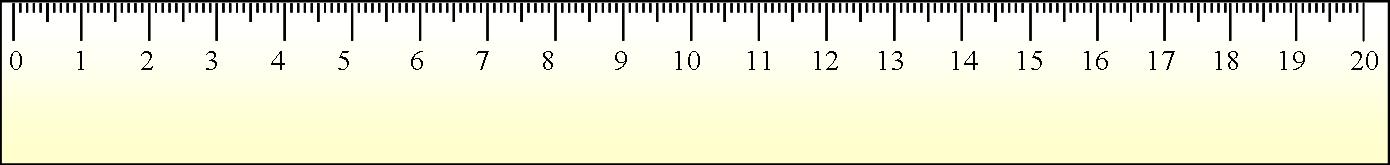 Độ dài của đường tròn bán kính 2cm
Chu vi hình tròn
A
B
Toán :
Chu vi hình tròn
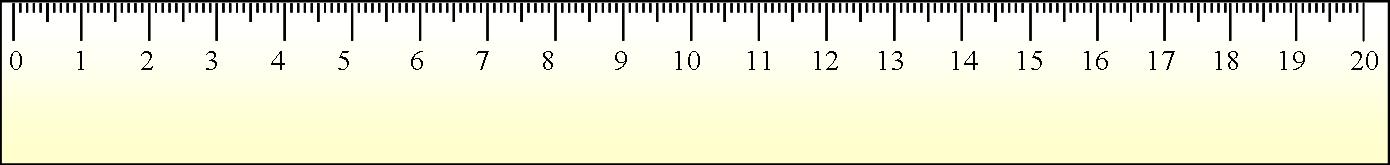 Độ dài của đường tròn
Chu vi hình tròn
Độ dài của một đường tròn gọi là chu vi của hình tròn đó.
A
B
Toán 
Chu vi hình tròn
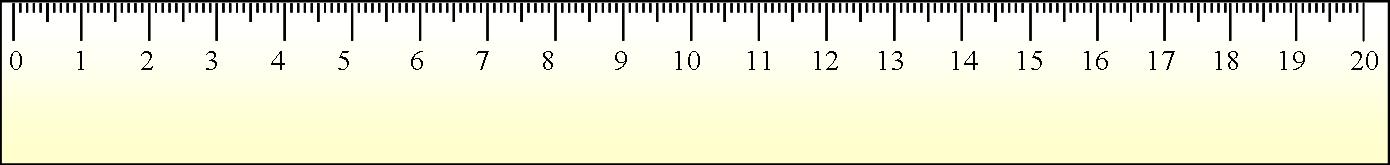 Độ dài của đường tròn bán kính 2cm
Chu vi hình tròn bán kính 2cm
* Hình tròn có bán kính 2cm có chu vi
…
trong khoảng 12,5cm đến 12,6cm.
Hoặc : Hình tròn có đường kính
có chu vi trong khoảng 12,5cm đến 12,6cm.
4cm
…
Toán 
Chu vi hình tròn
4cm
Tính chu vi hình tròn có đường kính 4cm bằng cách nhân đường kính 4cm với số 3,14 :
4 x 3,14 =
12,56 (cm)
Muốn tính chu vi của hình tròn ta lấy đường kính nhân với số 3,14.
đường kính
chu vi
C
d
d x 3,14
C =
(
là chu vi của hình tròn,
là đường kính hình tròn).
Hoặc : Muốn tính chu vi hình tròn ta lấy 2 lần bán kính nhân với số 3,14.
r
0
d
C =
r x 2 x 3,14
( C là
r là
chu vi của hình tròn,
bán kính hình tròn).
Muốn tính chu vi hình tròn ta lấy số 3,14 nhân với đường kính ( nhân với 2 rồi nhân với bán kính)
Ví dụ 1 :
3,14 x d
C =
Tính chu vi hình tròn có đường kính 2 dm.
Chu vi hình tròn là :
C =
3,14 x 2 x r
3,14 x 2  = 6,28 (dm)
Ví dụ 2 :
C : chu vi của hình tròn
Tính chu vi hình tròn có bán kính 5m.
d : đường kính hình tròn.
r : bán kính hình tròn.
Chu vi hình tròn là :
5 x 2 x 3,14 = 31,4 (cm)
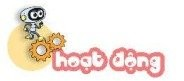 Luyện tập, thực hành
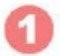 Hoàn thành bảng sau (theo mẫu)
?
3,14 x 7 = 21,98 (mm)
3,14 x 3 = 9,42 (cm)
?
?
3,14 x 10 = 31,4 (m)
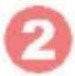 Hoàn thành bảng sau (theo mẫu)
3,14 x 2 x 5  = 31,4 (dm)
?
3,14 x 2 x 3 = 18,84 (m)
?
?
3,14 x 2 x 4  = 25,12 (km)
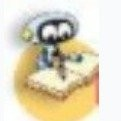 Vận dụng, trải nghiệm
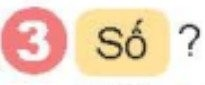 Biết chiều dài phần hai đầu tre buộc vào nhau của cái nạp rổ là 15 cm (Như hình dưới đây) Chiều dài của thanh tre uốn thành cái nạp rổ là           cm.
329
?
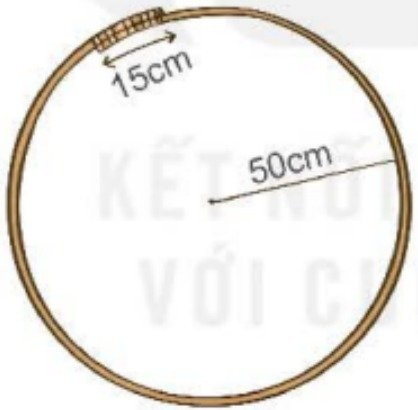 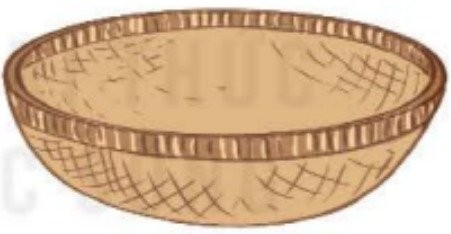 r
Chiều dài của thanh tre uốn thành cái nạp rổ 
= chu vi miệng rổ hình tròn + 1 phần buộc vào.
3,14 x 2 x 50  + 15 = 329 (cm)
Vượt qua thử thách
Trò chơi :
Luật chơi :
	- Trên màn hình sẽ hiện ra lần lượt các câu hỏi với những yêu cầu khác nhau.
	- Mỗi em viết đáp án vào bảng con trong khoảng thời gian là 5 giây.
	- Khi có hiệu lệnh hết giờ tất cả cùng giơ bảng.
	- Bạn nào trả lời sai thì đội của bạn đó bị trừ đi 1 điểm. Cuối cùng đội nào bị trừ ít điểm hơn sẽ là đội thắng cuộc.
Trò chơi :
Vượt qua thử thách
5
4
3
2
1
Hết giờ
1
Viết kí hiệu còn thiếu vào chỗ chấm :
r
Bán kính hình tròn được kí hiệu là : …
Trò chơi :
Vượt qua thử thách
5
4
3
2
1
Hết giờ
2
Viết kí hiệu còn thiếu vào chỗ chấm :
d
Đường kính hình tròn được kí hiệu là : …
Thứ sáu ngày 10 tháng 1 năm 2020
Toán 
Chu vi hình tròn
Trò chơi :
Vượt qua thử thách
5
4
3
2
1
Hết giờ
3
Viết từ còn thiếu vào chỗ chấm :
Độ dài của một đường tròn gọi là ………. của hình tròn đó.
chu vi
Trò chơi :
Vượt qua thử thách
5
4
3
2
1
Hết giờ
4
Viết kí hiệu còn thiếu vào chỗ chấm :
C = … x 3,14
d
Hoặc : C = r x 2 x 3,14
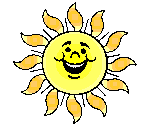 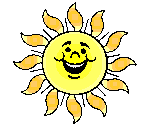 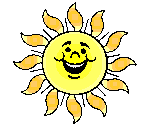 DẶN DÒ:
Bài sau: Bài 27. Đường tròn. Chu vi và diện tích hình tròn. (Tiết 3)
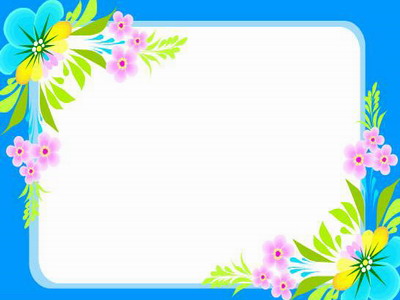 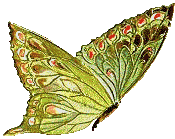 HẸN GẶP LẠI Ở BÀI HỌC SAU !
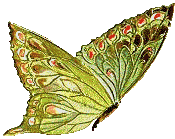 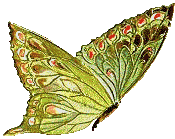